THE PASSIVE FORM
INTRODUCTION The passive of an active tense is formed by putting the verb to be into the same tense as the active verb and adding the past participle of the active verb. The subject of the active verb becomes the ‘agent’ of the passive verb. The agent is very often not mentioned. When it is mentioned it is preceded by by and placed at the end of the clause. 

Active: My grandfather planted this tree. 

Passive: This tree was planted by my grandfather
Short answers
To make short answers:

- we use the verb to be (am/is/are/was/were) for Present Simple, Past Simple, Present
Continuous, Past Continuous and Going To questions.
-we use the verb have (have/has/had) for Present Perfect and Past Perfect questions.
- we use will for Future Simple questions.
The Passive is used: 

when the agent (=the person who does the action) is unknown, unimportant or obvious from the context: 

Jane was shot. (We don’t know who shot her.)
 This church was built in 1815. (Unimportant agent) 
He has been arrested. (Obviously by the police) 

2. to make more polite or formal statements:

EX: The car hasn’t been cleaned. (more polite) (You haven’t cleaned the car. – less polite) 

3. when the action is more important than the agent, as in processes, instructions, events, reports, headlines, new items, and advertisement:

EX: 30 people were killed in the earthquake.
 4. to put emphasis on the agent:

EX: The new library will be opened by the Queen.
AGENT
To say who did the action that we are talking about, ie. to refer to the agent, we use the preposition by and the name (by Peter) , noun (by the teacher) or pronoun (by him) at the end of the sentence. We usually only refer to the agent when it gives us some important information which otherwise would be
missing from the sentence.
EX: Our house was designed by a famous architect.

We don’t mention the agent:
1. if we don’t know who has done what we are talking about.
Our car was stolen last night. (We don’t know who stole it)

2. if we are not interested in who has done what we are talking about or it is not important to
mention it.
He has been taken to hospital. (What we are interested in is the fact that he has been taken
to hospital and not who has taken him.)

3. if it is easy to understand who did something without it being mentioned.
The murderer was arrested last night. (It is not necessary to mention that he has been
arrested by the police because it is self-evident.)

4. if the subject of the active voice sentence is something like somebody, people, they, you, etc.
Someone broke the window. → The window was broken.
ACTIVE TO PASSIVE To change a sentence from the active voice to the passive voice: 

the object of the active voice sentence becomes the subject of the passive voice sentence. 

Agatha Christie wrote this book. (ACTIVE)
BECOMES
This book was written by Agatha Christie. (PASSIVE)

we change the main verb of the active voice sentence into the passive voice. The tense remains unchanged. 

 the subject of the active voice sentence becomes the agent of the passive sentence. It is placed after the past participle and it is preceded by the preposition by.
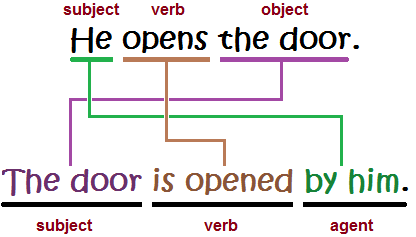 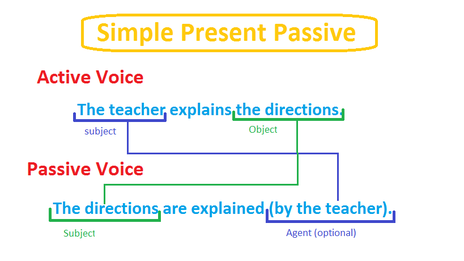 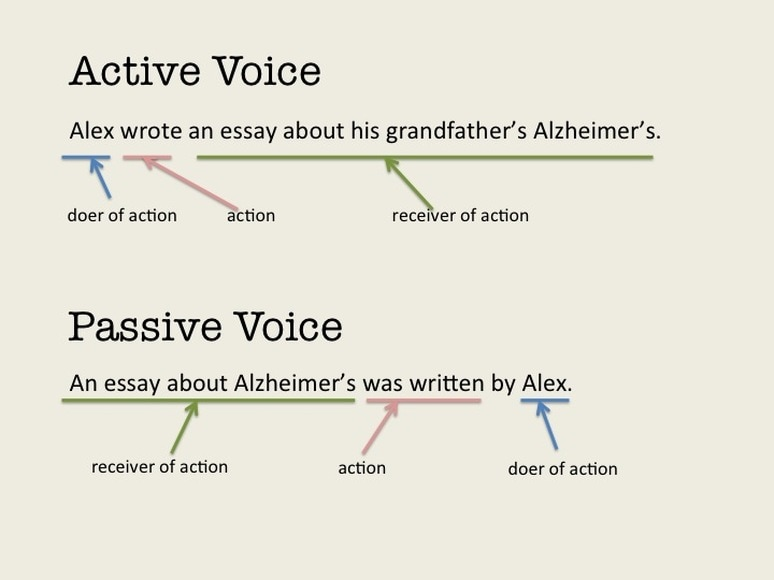 BY OR WITH? In the passive voice, we use: 

-) by with the agent to refer to by whom the action is being done. 
Ex: The door was opened by Mr Black. (Mr Blak = agent) 

-) with to refer to the instrument, object or material that was used for something to be done. 
Ex: The door was opened with a key. (a key = the object that was used) 
The omelette was made with eggs, cheese and peppers. (eggs, cheese and peppers = the material that was used)
DOUBLE OBJECT VERBS
When we have verbs that take two objects like, for example, give somebody something, we can convert
the active sentence into a passive one in two ways:

a. by making the indirect (animate) object the subject of the passive voice sentence, which is also the
way that we usually prefer.

b. By making the direct (inanimate) object the subject of the passive voice.

EX: Rick gave me (indirect object) this book (direct object).
I was given this book by Rick.
This book was given to me by Rick.

Some of the verbs that take two objects are: give, tell, send, show, bring, write, offer, pay, etc.
When the indirect object is alone after the verb in the passive voice sentence, it needs the preposition to.
If the indirect object of the active voice sentence is a personal pronoun it has to be changed into a subject
pronoun to be the subject of the passive voice sentence.
1. Complete the sentences with the correct passive form of the verbs in brackets. Use the Present
Simple.

a. English ____________________ (speak) in many countries.
b. The post ______________________ (deliver) at about 7 o’clock every morning.
c. ______________________________ (the building/use) any more?
d. How often ______________________________ (the Olympic Games(hold)?
e. How _______________________ (your name/spell)?
f. My salary _____________________ (pay) every month.
g. These cars _________________________ (not make) in Japan.
h. The name of the people who committed the crime _____________________ (not know).
His travel expenses ________________________ (not pay) by his company.
2. Complete the sentences with the correct passive form of the verbs in brackets. Use the Past Simple.

a. My car ______________________ (repair) last week.
b. This song ________________________ (not write) by John Lennon.
c. ________________________________ (the phone/answer) by a young girl?
d. The film ________________________ (make) ten years ago.
e. When ______________________________ (tennis/invent)?
f. The car ________________________ (not damaged) in the accident.
g. The original building _________________________ (pull) down in 1965.
h. Where ______________________________ (this pot/make)?
i. When _______________________________ (this bridge/build)?
3. Choose the correct form of the verbs in brackets. 
FIAT 
Fiat 0 was started (started/was started) by a group of Italian businessmen in 1899. In 1903, Fiat, 1 _________________ (produced/was produced) 132 cars. Some of these cars 2 _____________________ (exported/were exported) by the company to the United States and Britain. In 1920, Fiat 3 _________________ (started/was started) making cars at a new factory at Lingotto, near Turin. There was a track on the roof where the cars 4 ____________________ (tested/were tested) by technicians. In 1936, Fiat launched the Fiat 500. This car 5 ____________________ (called/was called) the Topolino – the Italian name for Mickey Mouse. The company grew, and in 1963 Fiat 6 _____________________ (exported/was exported) more than 300,000 vehicles. Today, Fiat is based in Turin, and its cars 7 _________________ (sold/are sold) all over the world.
5. Rewrite these sentences in the passive voice.

a. Someone built this house 200 years ago.
_________________________________________________________________________________
b. A thief stole my purse.
_________________________________________________________________________________
c. The police will arrest the robbers.
_________________________________________________________________________________
d. They produce cars in this factory.
_________________________________________________________________________________
e. They serve breakfast at eight o’clock every day.
_________________________________________________________________________________
f. People throw away tones of rubbish every day.
_________________________________________________________________________________
g. They make coffee in Brazil.
_________________________________________________________________________________
h. Someone stole Jim’s bike lat night.
_________________________________________________________________________________
6. Rewrite these sentences in the passive voice.

a. They will build a new bridge next year.
_________________________________________________________________________________
b. Brian Brody directed The Ultimate Space Adventure.
_________________________________________________________________________________
c. Pierre Matie will design her costume.
_________________________________________________________________________________
d. Someone found my wallet.
_________________________________________________________________________________
e. One of the students broke the window.
_________________________________________________________________________________
f. They will deliver my computer on Monday.
_________________________________________________________________________________
g. Mary invited Paul to her birthday party.
_________________________________________________________________________________
h. British astronomers discovered a new planet.
_________________________________________________________________________________